Ersti-Seminar SS 2021
FSR - Chemie
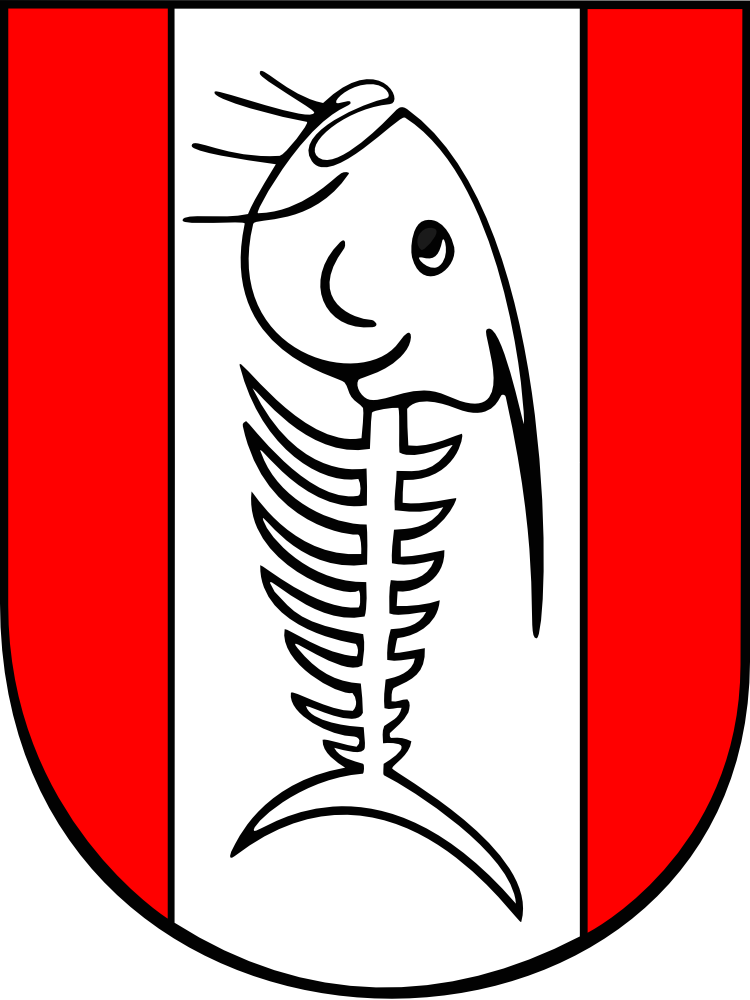 Wer sind wir ?
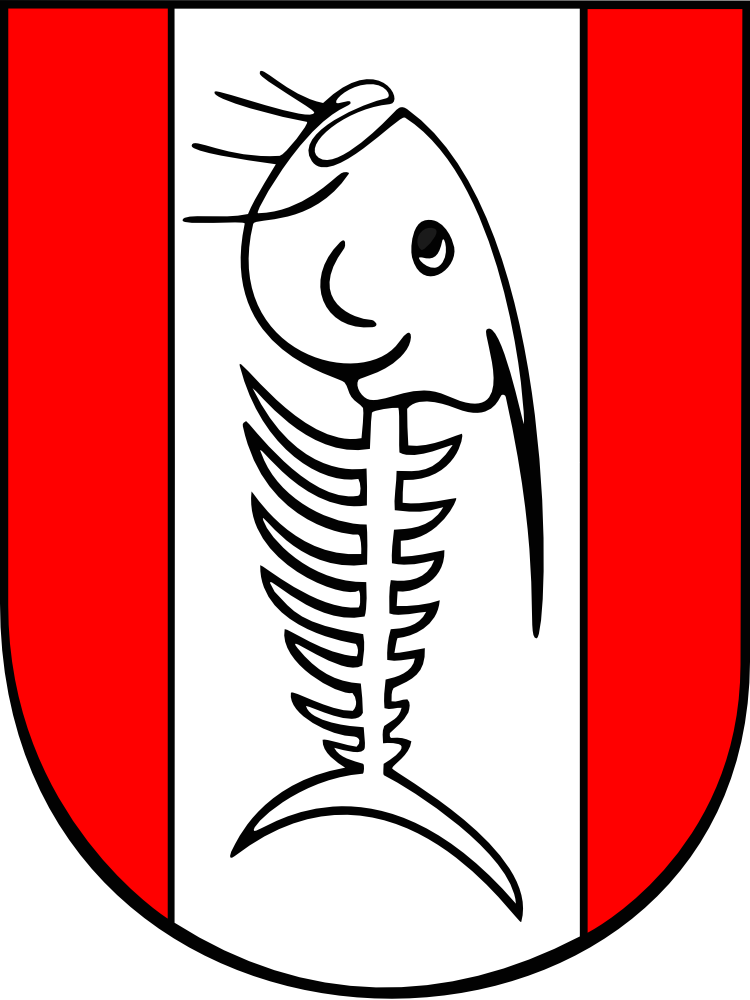 Der FSR besteht aus gewählten studentischen Vertretern der Studierendenschaft des Fachbereichs Chemie. 

(aktuell: 17 Räte)

Teil der hochschulpolitischen, studentischen Gremien der TU KL.
FSR-Chemie
12.04.2021
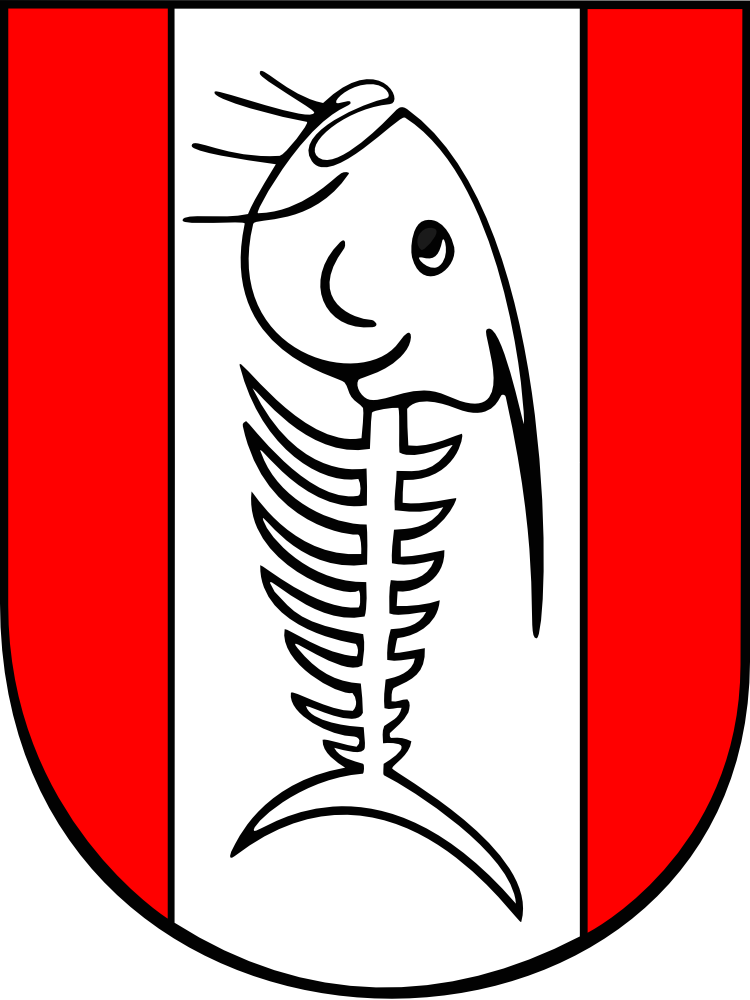 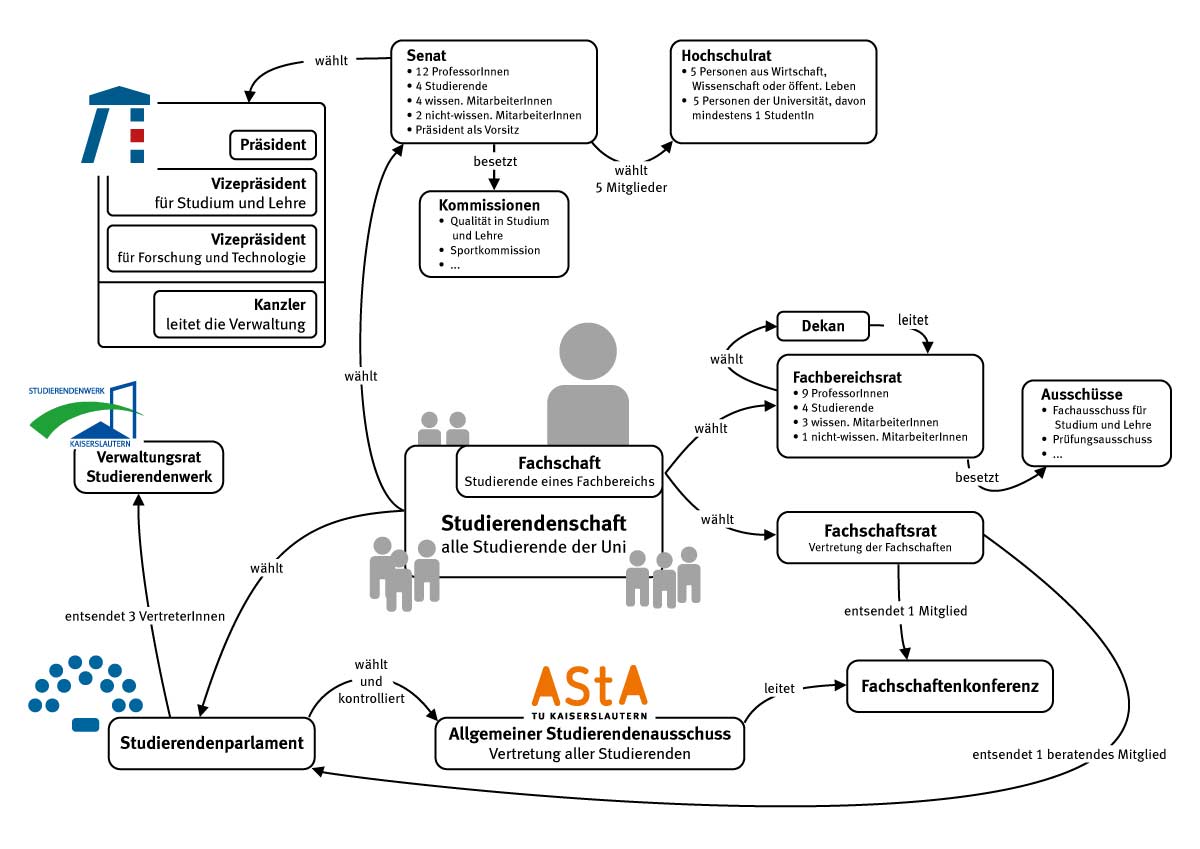 FSR-Chemie
12.04.2021
Wo findet ihr uns ?
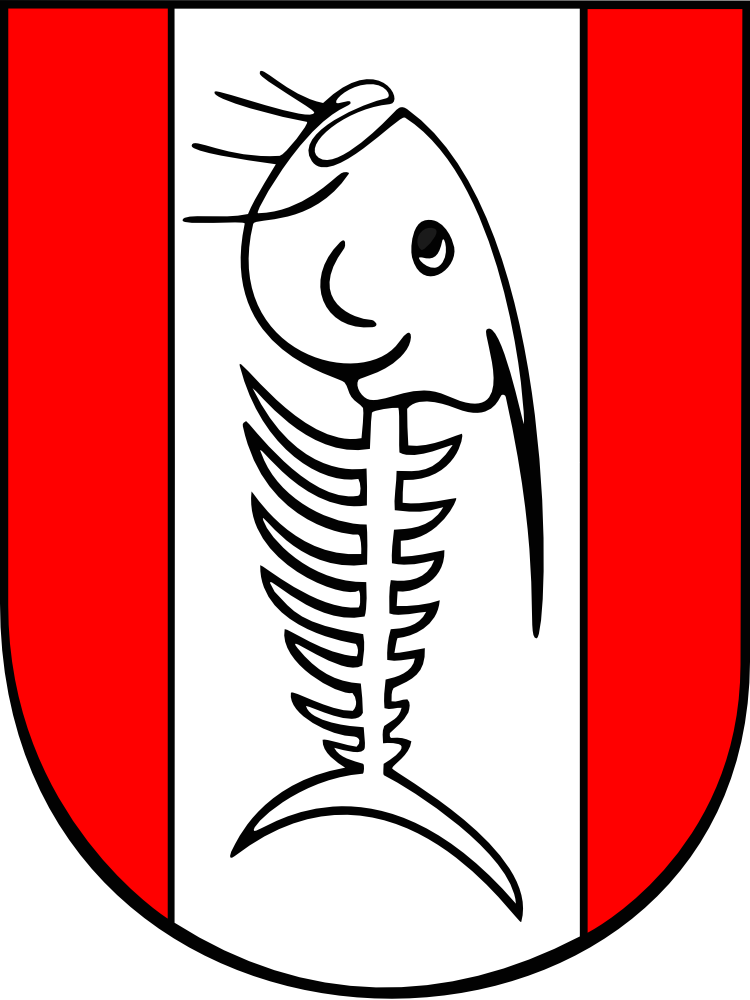 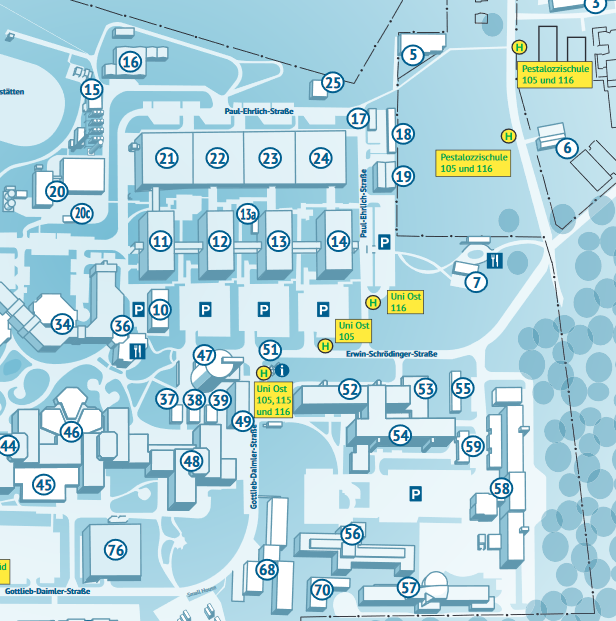 Gebäude 54  
Raum 560
FSR-Chemie
12.04.2021
Kontakt zum FSR - Chemie
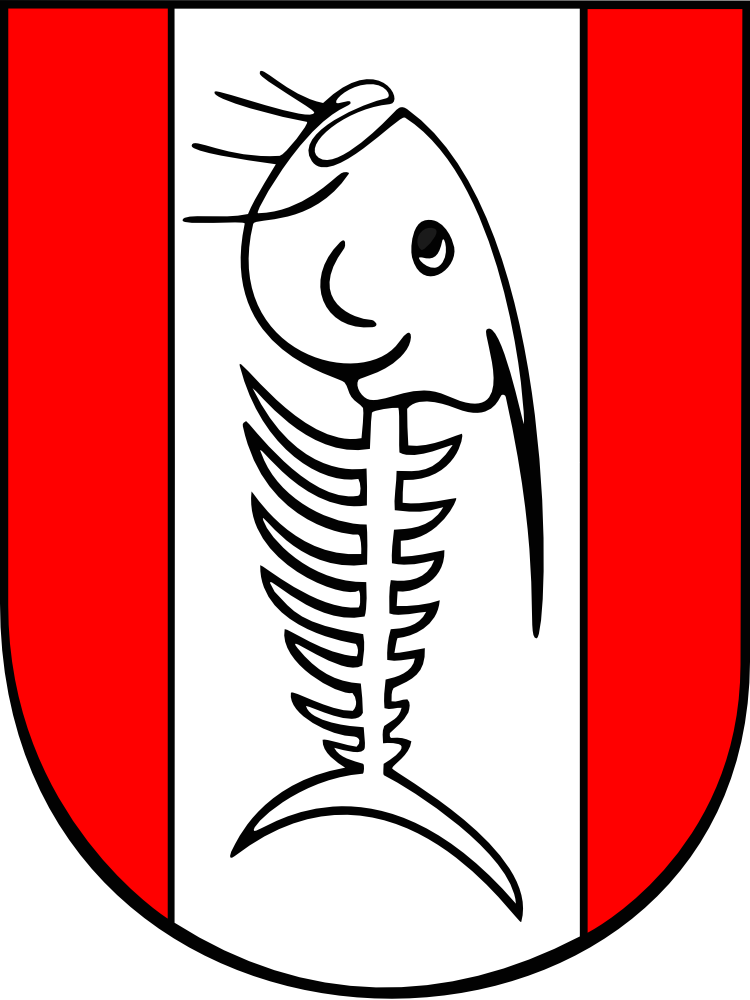 Website:      	fachschaft.chemie.uni-kl.de

Mail:			fschemie@rhrk.uni-kl.de

Discord: 		einfach per Mail um Zugang bitten.

(Mattermost:) 	rhrk.uni-kl.de/dienstleistungen/netz-						telefonie/konferenzdienste/mattermost/
FSR-Chemie
12.04.2021
Was bieten wir euch ?
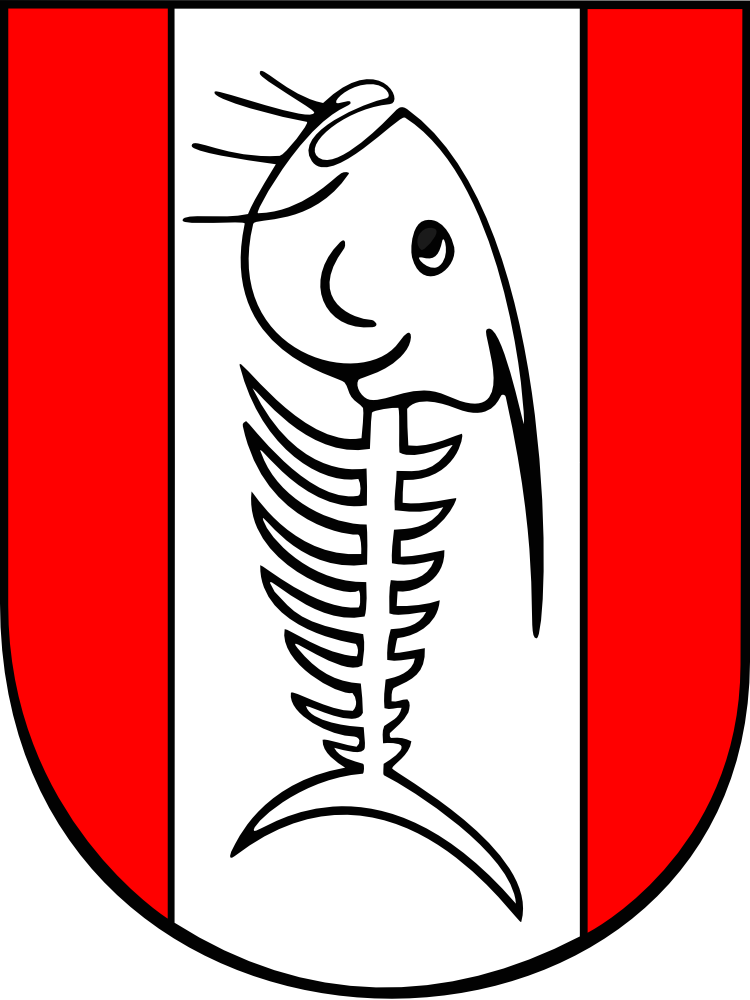 Verkauf von persönlicher Schutzausrüstung für Labor-Praktika

Schutzbrille					7,00€
Laborkittel					15,00€
Säureschutzhandschuhe	2,50€

Kontakt: fs_kittel@chemie.uni-kl.de
FSR-Chemie
12.04.2021
Was bieten wir euch ?
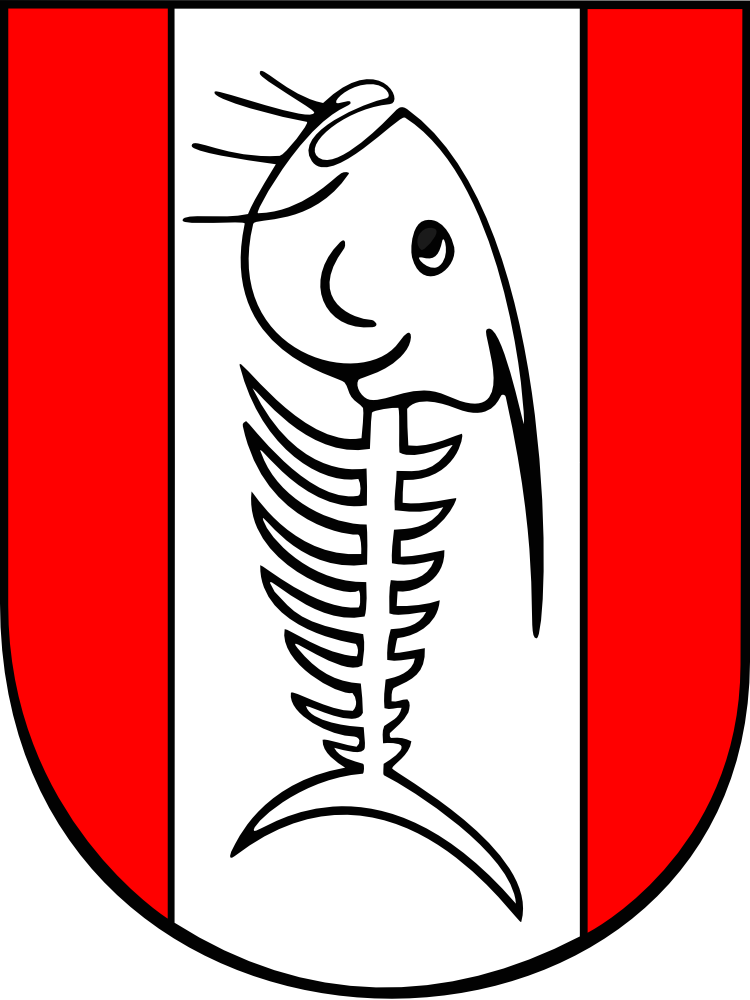 Altklausurensammlung

Online auf der FSR – Website (VPN)
Vor Ort im FSR – Raum 

(Bitte auf Grund der Covid-19 Pandemie per Mail anfragen und nicht einfach vorbeikommen !)
FSR-Chemie
12.04.2021
Was bieten wir euch ?
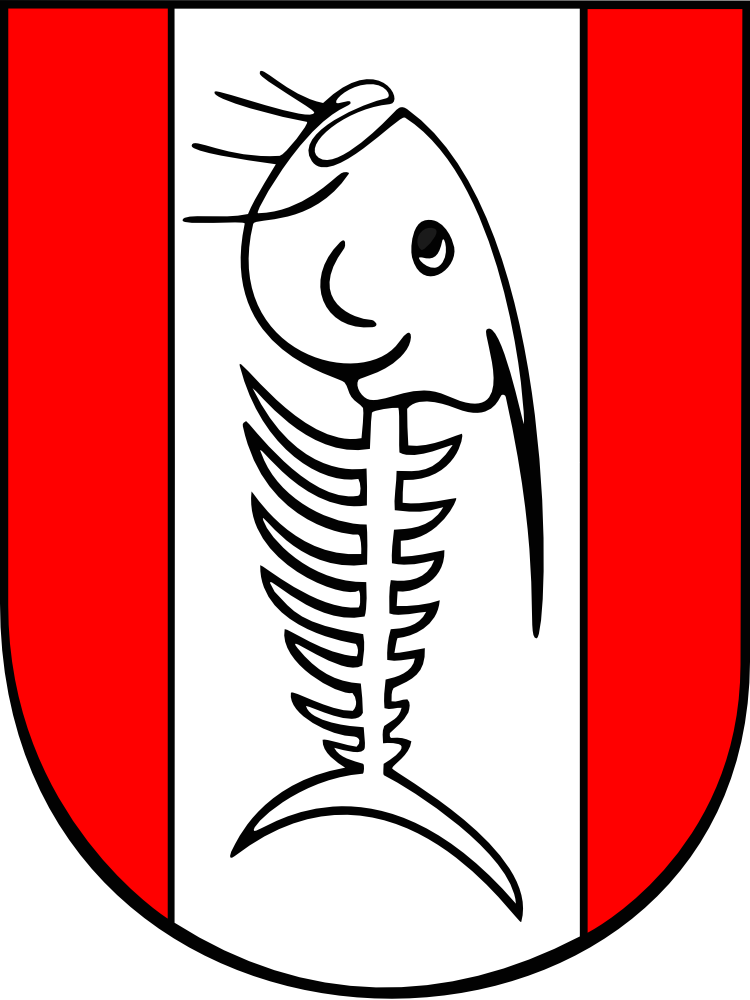 Materialverleih

Partyausrüstung (Gläser, Bierpong-Tisch, etc.)
Brett- und Kartenspiele
Waffeleisen
…

Kontakt: fs_verleih@chemie.uni-kl.de
FSR-Chemie
12.04.2021
Was bieten wir euch ?
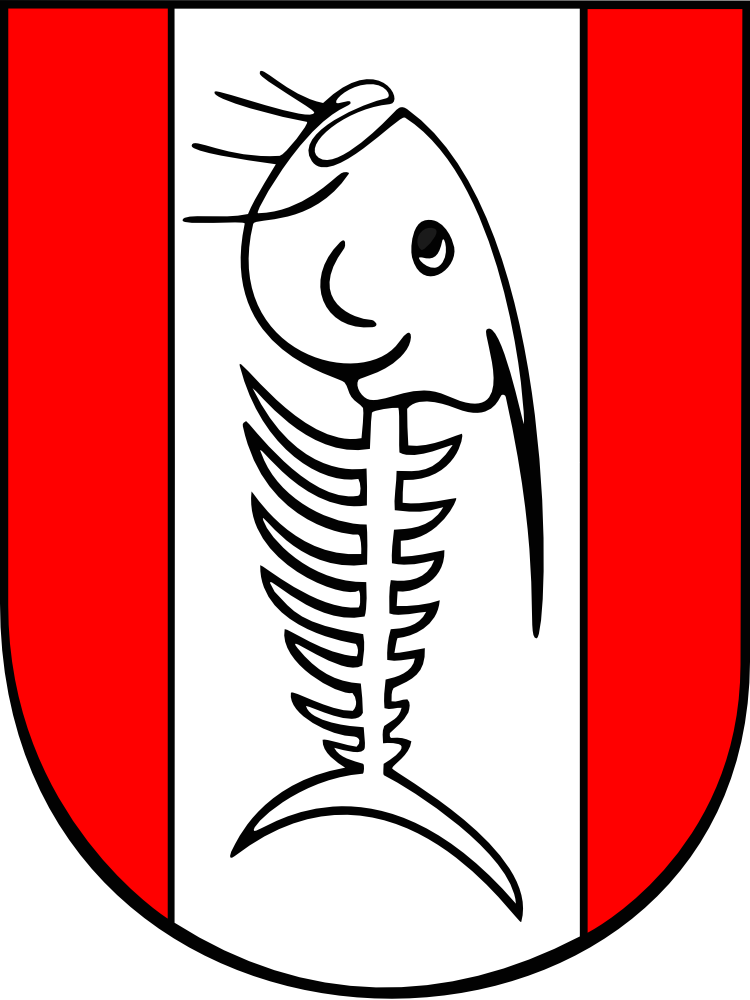 (FSR – Raum)    	[Geb.54/R.560]

Bindemaschine
PC – Arbeitsplätze 
Getränkeverkauf (Kaffee, etc.)
Kontakt zu Menschen vor Ort
FSR-Chemie
12.04.2021
Was bieten wir euch ?
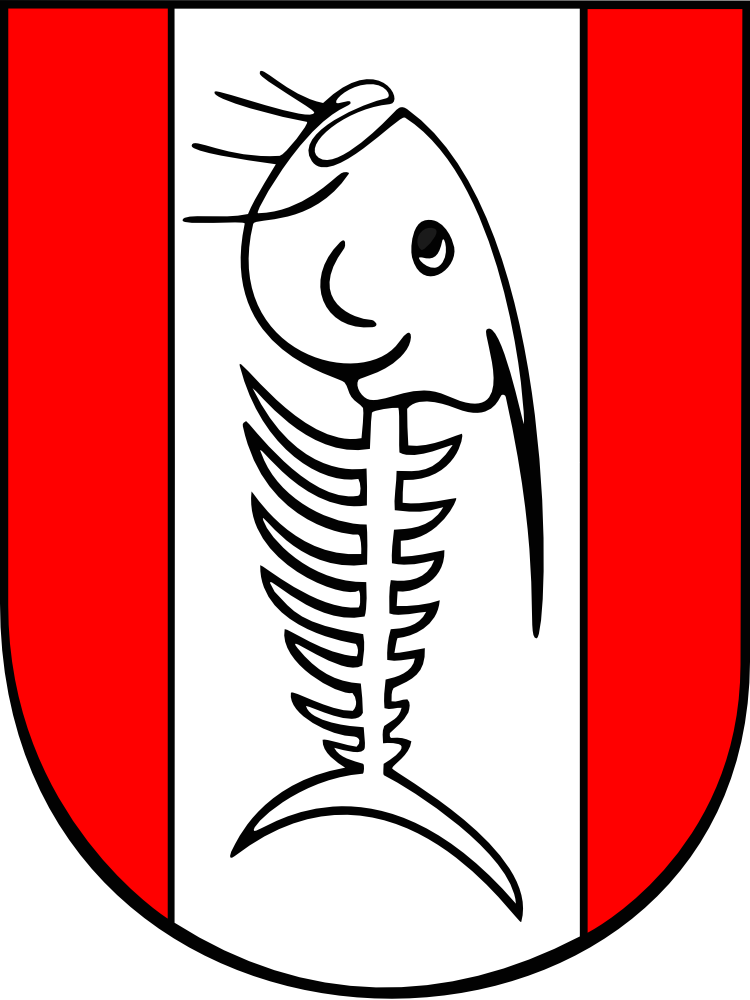 (Lumo/Somo)
Foyer – Fete Gebäude 46
Erste Uni Party im Jahr 
Mitte Januar

(Frühschoppen)
Bierausschank 
Grillspeisen, etc.
FSR-Chemie
12.04.2021
Was bieten wir euch ?
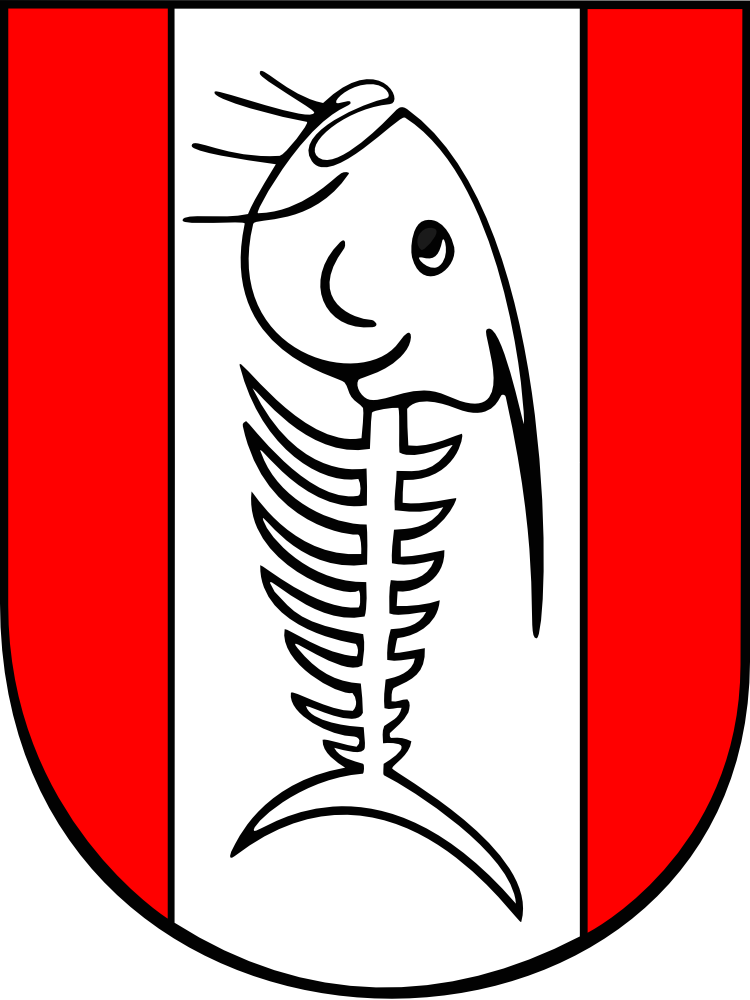 Ansprechpartner für alle Arten von Problemen rund ums Studium (oder auch abseits davon).
FSR-Chemie
12.04.2021
Wie wird der FSR gebildet?
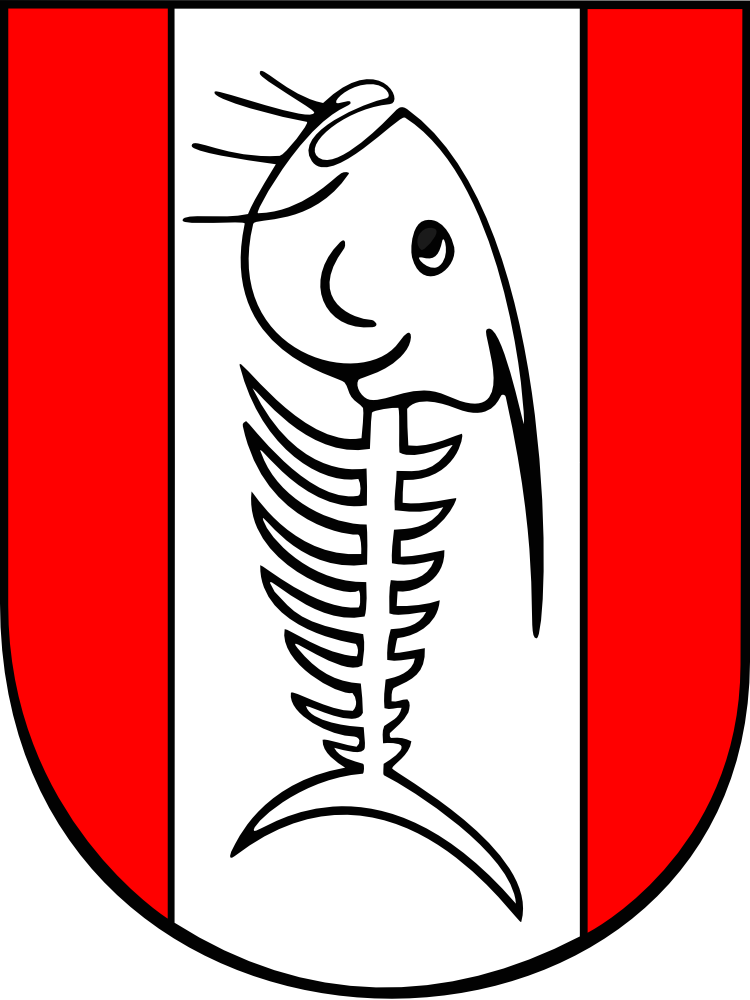 Der FSR wird jedes Semester auf der Vollversammlung des Fachbereichs Chemie gewählt und die Ämter auf der anschließenden konstituierenden Sitzung durch Wahl verteilt

Jeder kann gewählt werden, der Student des Fachbereichs Chemie der TU KL ist. (Lehramt nur bei der Wahl von Chemie als Hauptfach)
FSR-Chemie
12.04.2021
Vollversammlung
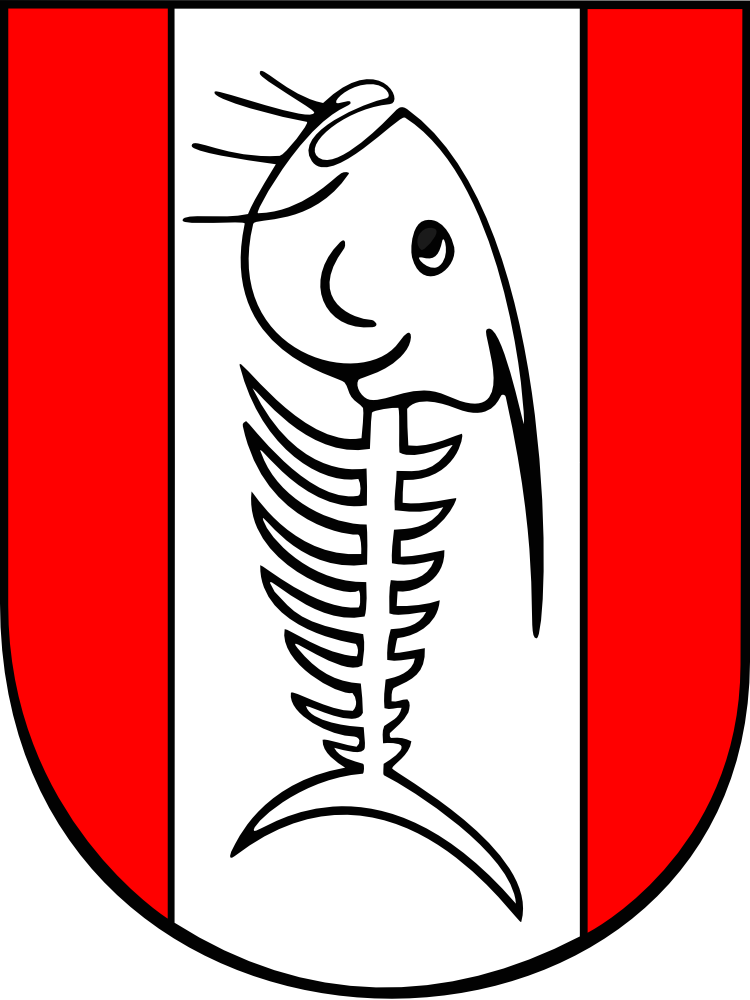 Der FSR stellt die Aktionen des vergangenen Semesters vor.
Die Kassenprüfer stellen ihren Bericht über die Finanzen des FSR vor.
Der FSR wird durch Wahl entlastet.

Der FSR wird neu gewählt.
	 Kandidaten stellen sich ganz kurz vor und 	werden dann durch die Anwesenden gewählt.
FSR-Chemie
12.04.2021
Vollversammlung
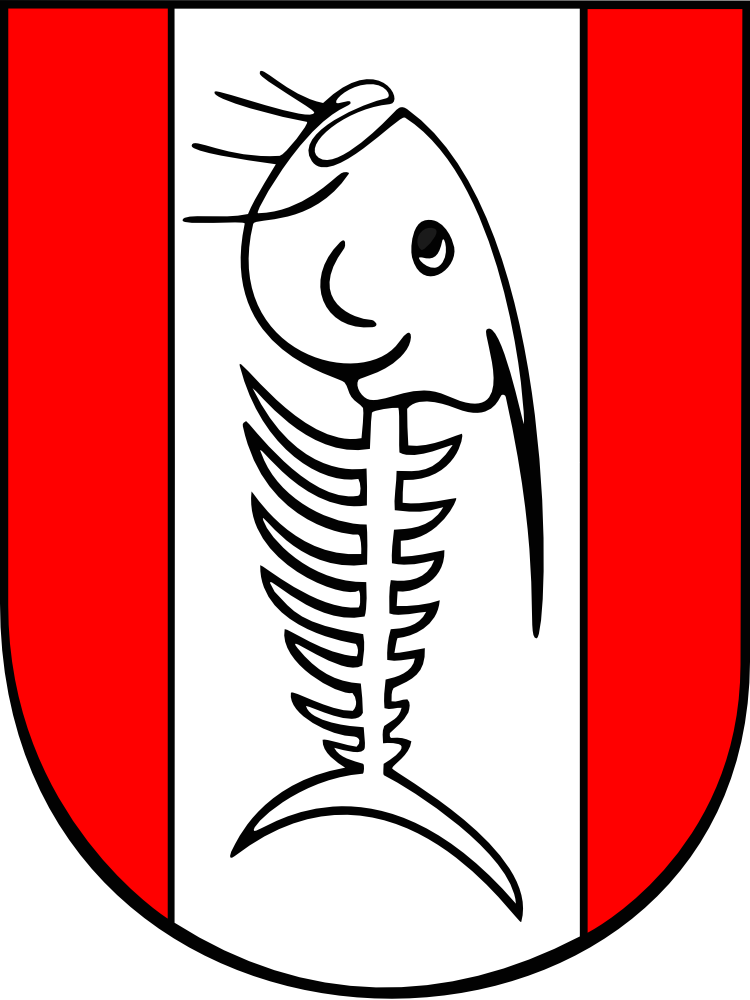 Tagesordnung
01. Begrüßung
02. Mitteilungen
03. Festlegung der Tagesordnung
04. Bericht des Kassenwartes
05. Bericht der Kassenprüfer
06. Entlastung des Fachschaftsrates
07. Vorstellung der Kandidaten zur Briefwahl des FSR
08. Berichte aus dem letzten Semester
09. Geschäftsordnung
10. Termine im kommenden Semester
11. Verschiedenes
12. Verabschiedung
FSR-Chemie
Wann: 	Mittwoch, den 28.04.2021, um 18:30 Uhr. 

Wo:		BigBlueButton Stream (Einladungslink 				per Mail).
Sicherheitsunterweisung
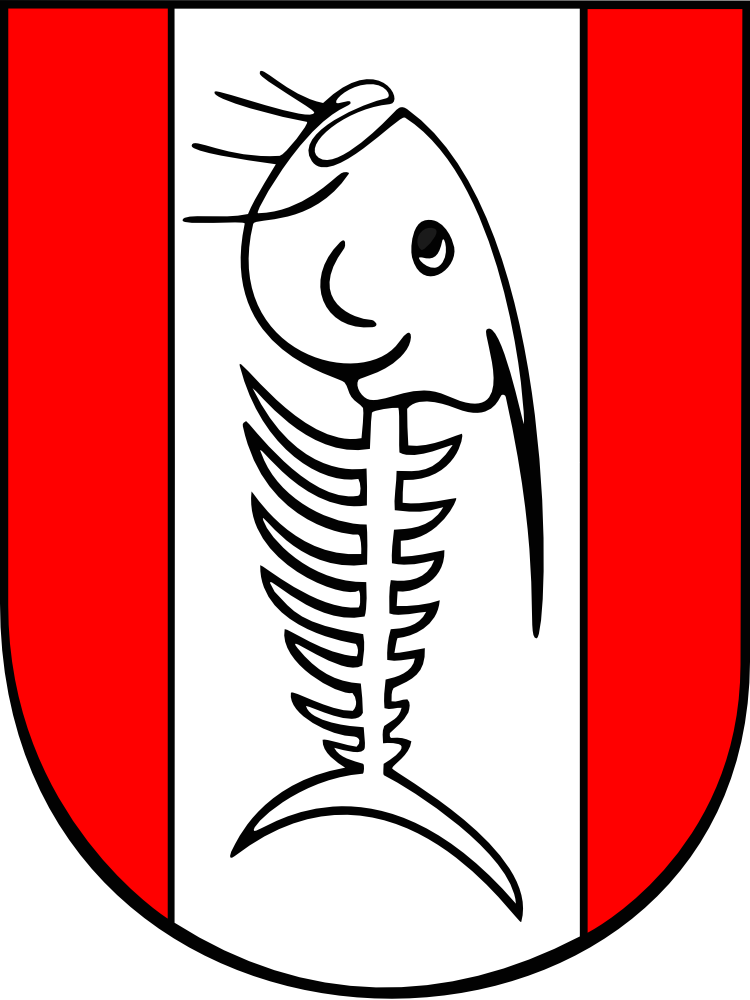 Teilnahme an der Unterweisung ist Pflicht, wenn im kommenden Jahr ein Laborpraktikum in der Chemie besucht werden soll.

Anmeldung bis zum 12.04.2021 im KIS.

Wird online über das OLAT stattfinden.
FSR-Chemie
12.04.2021
Allgemeines zum Studienbeginn
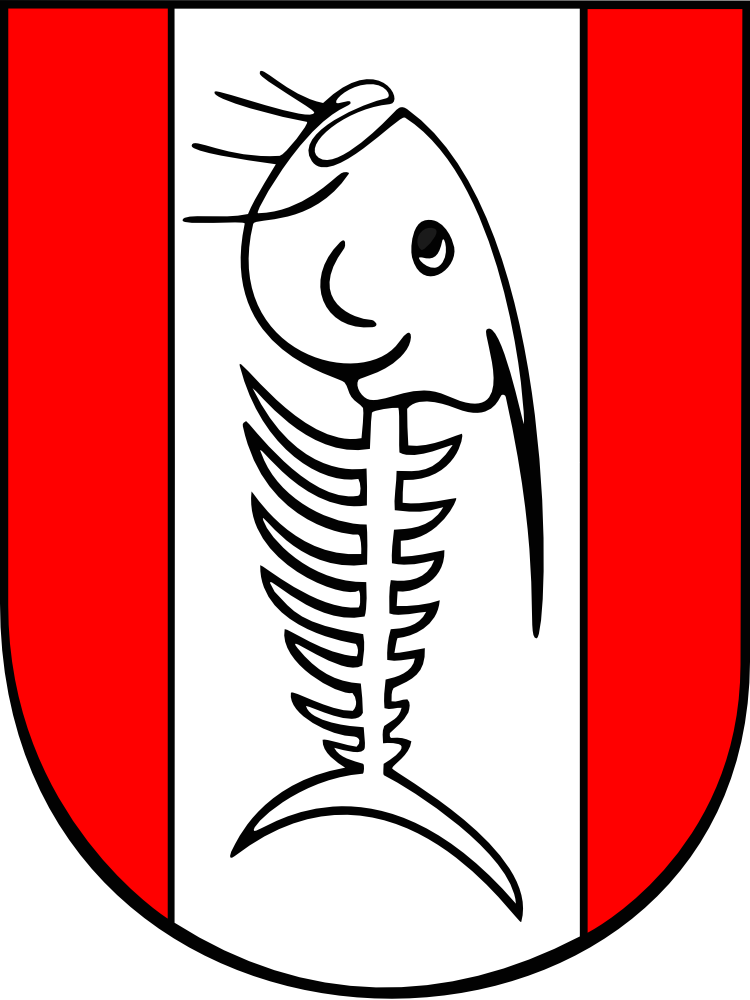 Übungen werden in der jeweiligen Vorlesung eingeteilt. Achtet auf Überschneidungen !

Anmeldung zu den Veranstaltungen (auch Laborpraktikum) im KIS und für die Prüfungszulassung im QIS !
FSR-Chemie
12.04.2021
Prüfungen/Laborpraktika
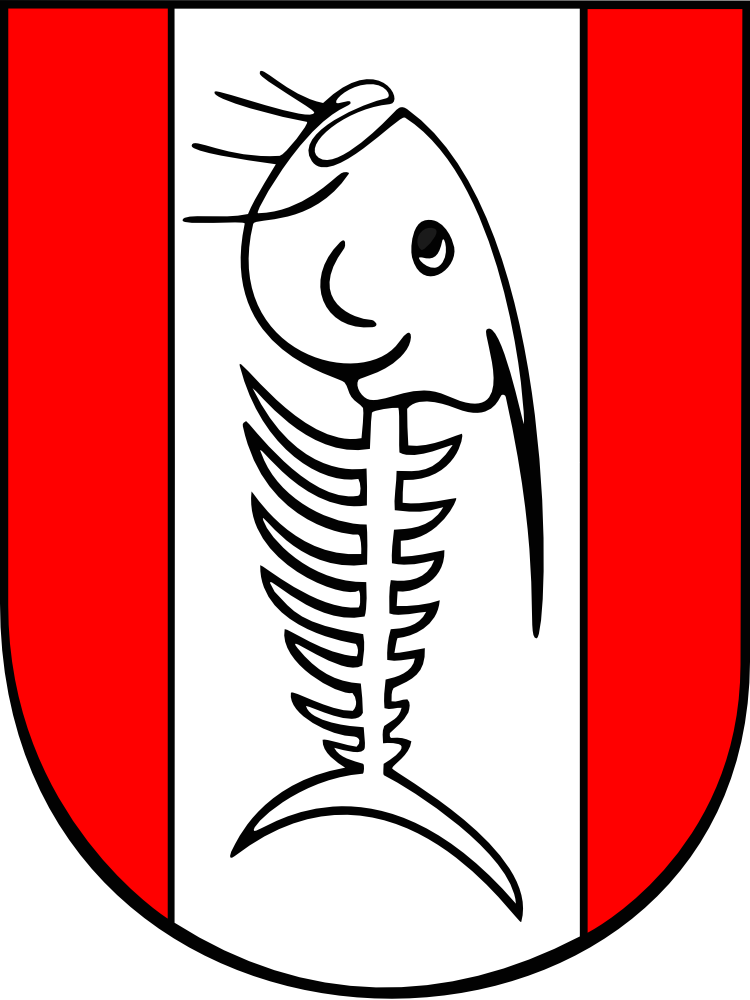 i.d.R. müssen 40% der erreichbaren Punkte erzielt werden um zu bestehen. 

Jede Prüfung darf 3 mal  abgelegt werden. Misslingt der „Drittversuch“ kann eine mündliche Ergänzungsprüfung abgelegt werden.

Jedes Laborpraktika darf 2 mal durchgeführt werden.
FSR-Chemie
12.04.2021
Verlust des Prüfungsanspruchs
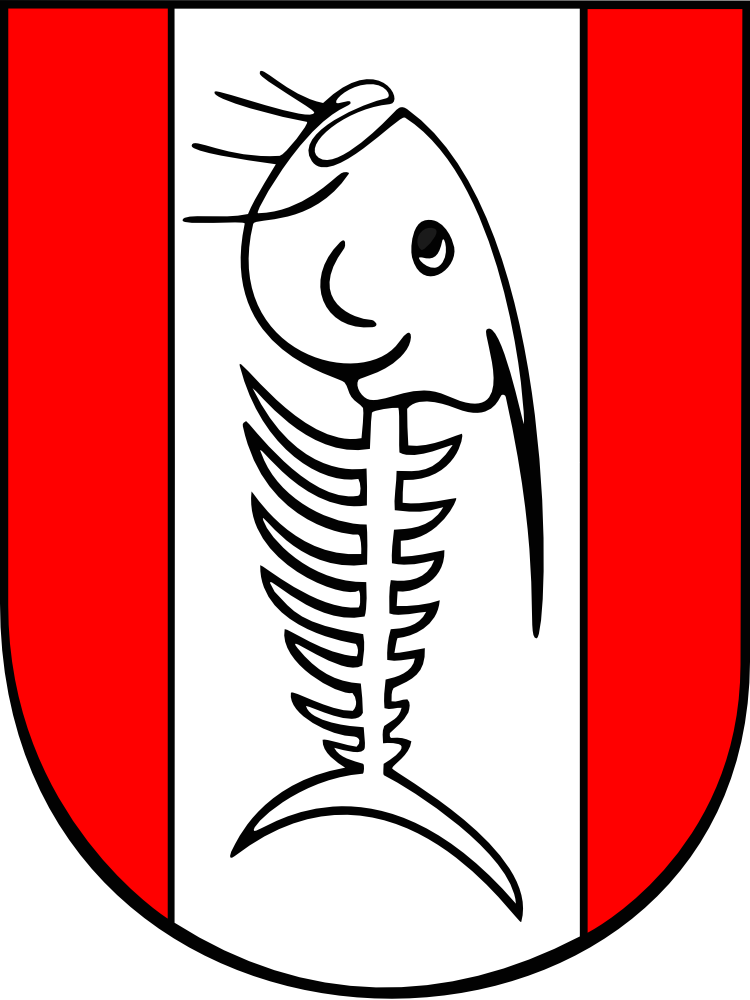 Die Folge ist die Exmatrikulation.

Kein Studium an einer deutschen Hochschule kann abgeschlossen werden, welches eine vergleichbare Leistung erfordert, wie jene in der der Prüfungsanspruch verloren wurde.
FSR-Chemie
12.04.2021
Modulhandbuch / Prüfungsordnung
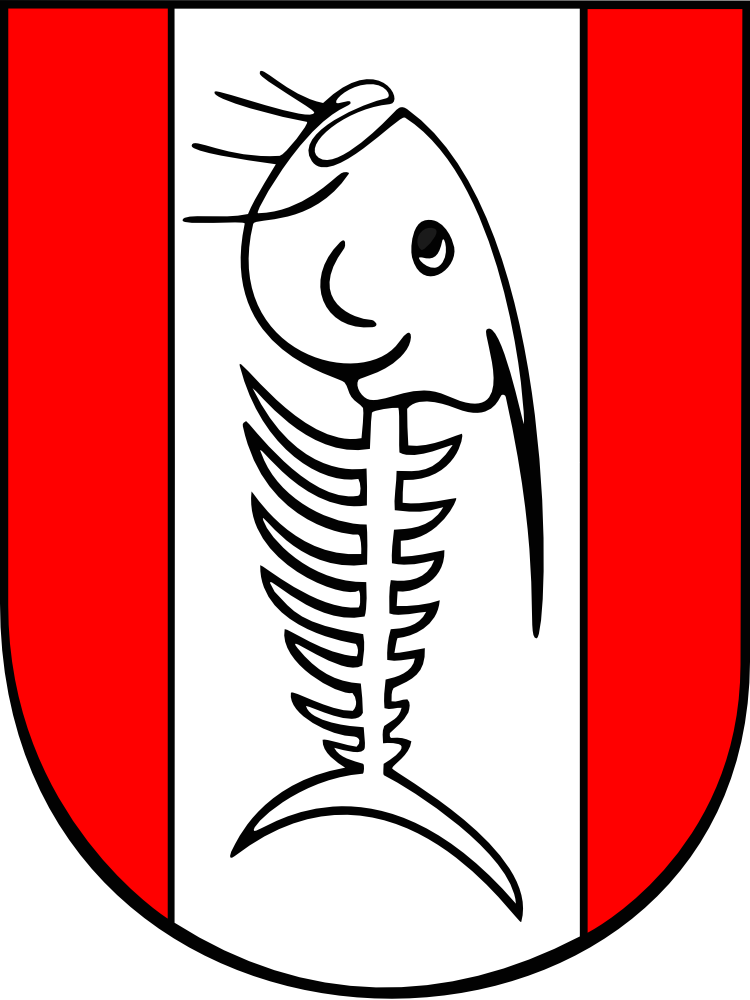 Beschreibung der erforderlichen Leistungen für den Abschluss.
Beschreibung der Prüfungsmodalitäten.
Studienverlaufsplan.

Gesetzliche Grundlage des Studiums, vor allem der Prüfungen.
FSR-Chemie
12.04.2021
Modulhandbuch / Prüfungsordnung
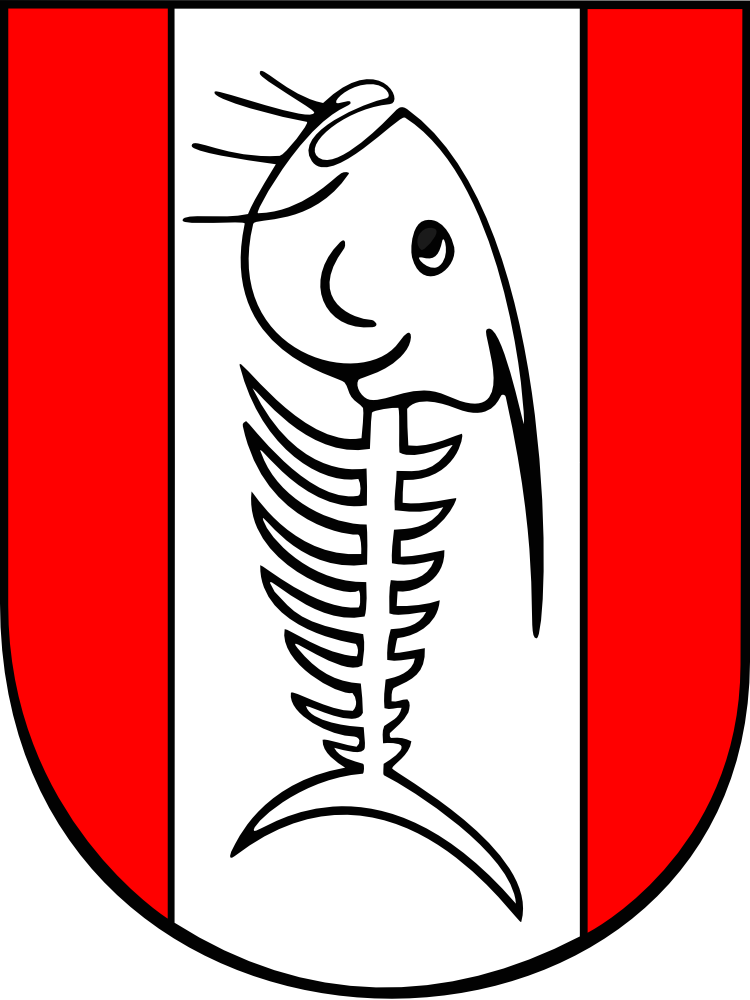 Herunterladen und Lesen !!!


https://www.chemie.uni-kl.de/studium/studiengangsdokumente/
FSR-Chemie
12.04.2021
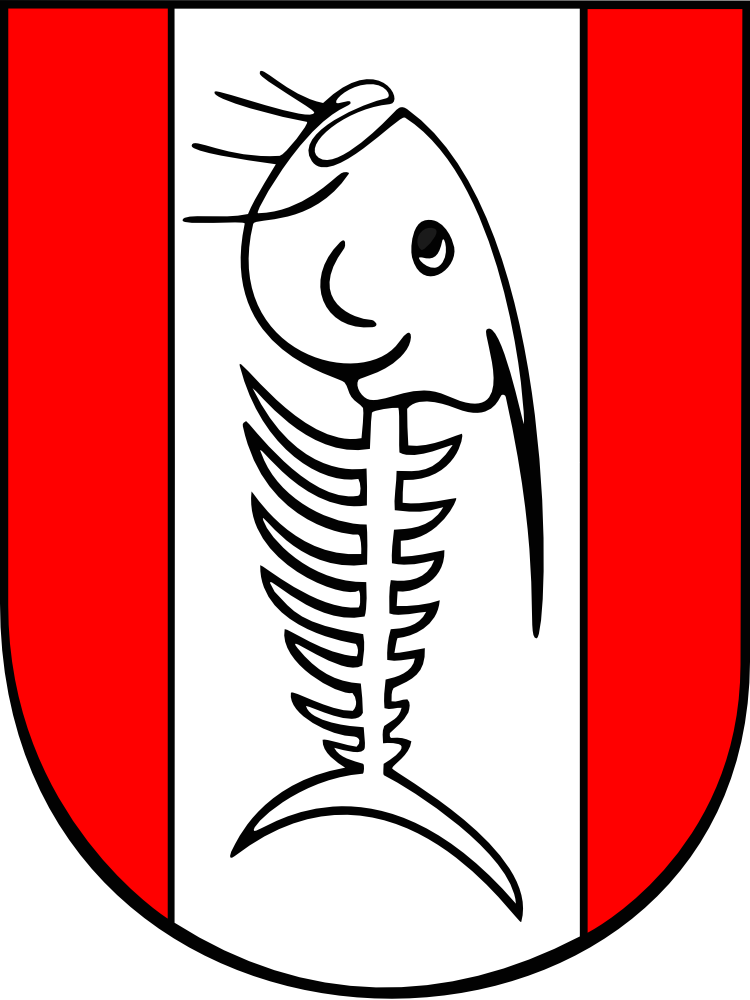 Vokabular derChemiestudenten
FSR-Chemie
12.04.2021
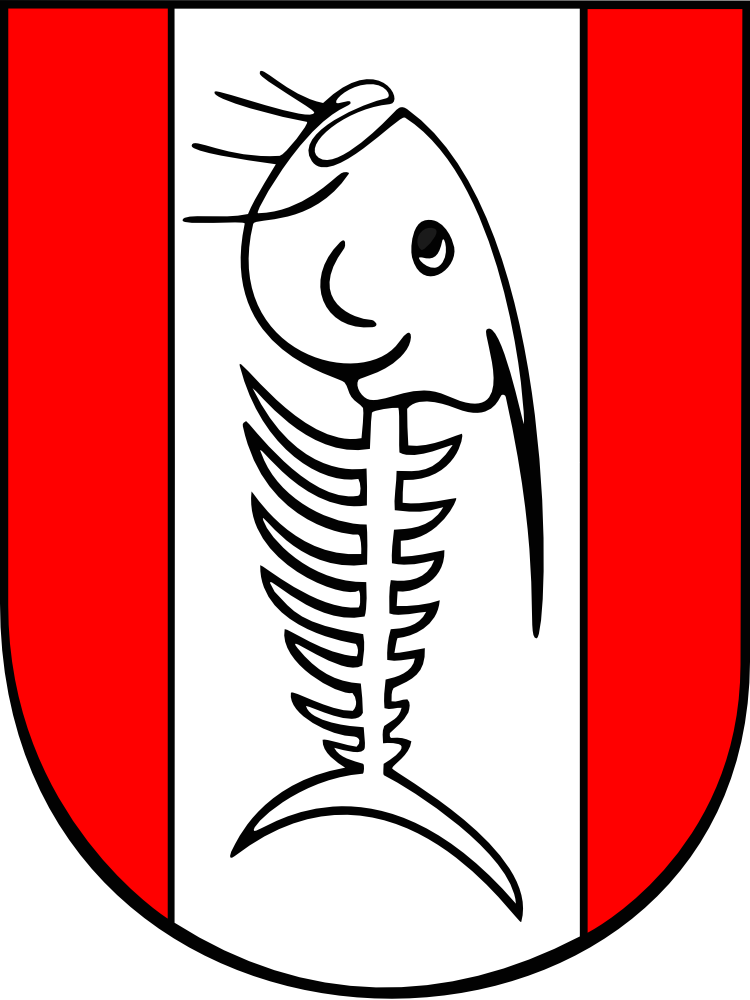 FSR-Chemie
Verlaufsplan
12.04.2021
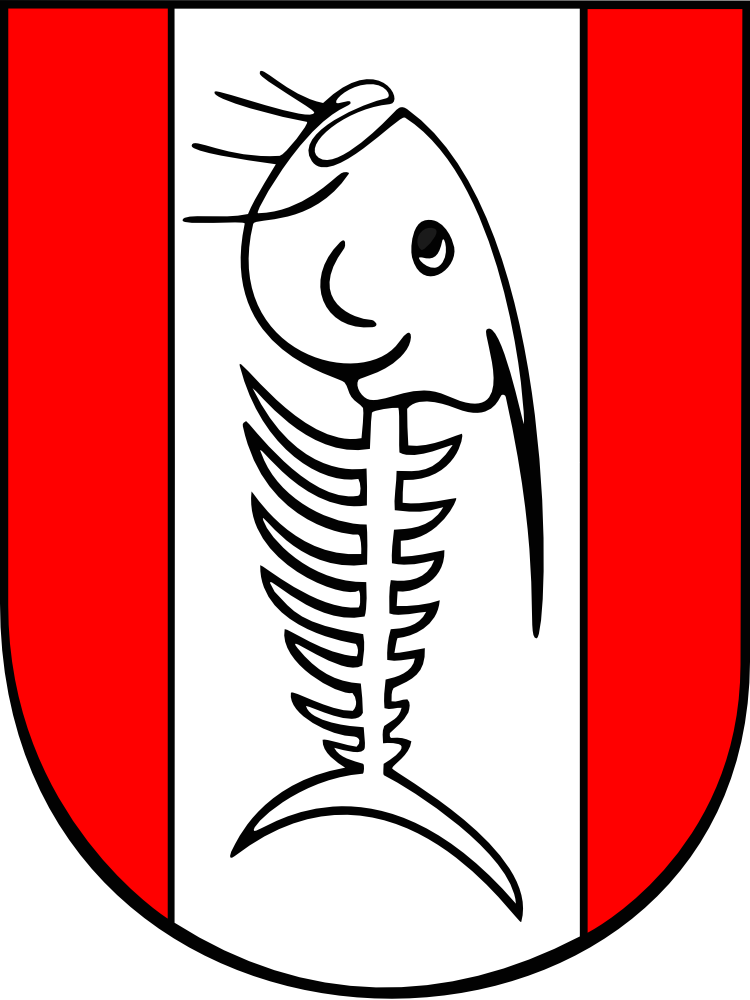 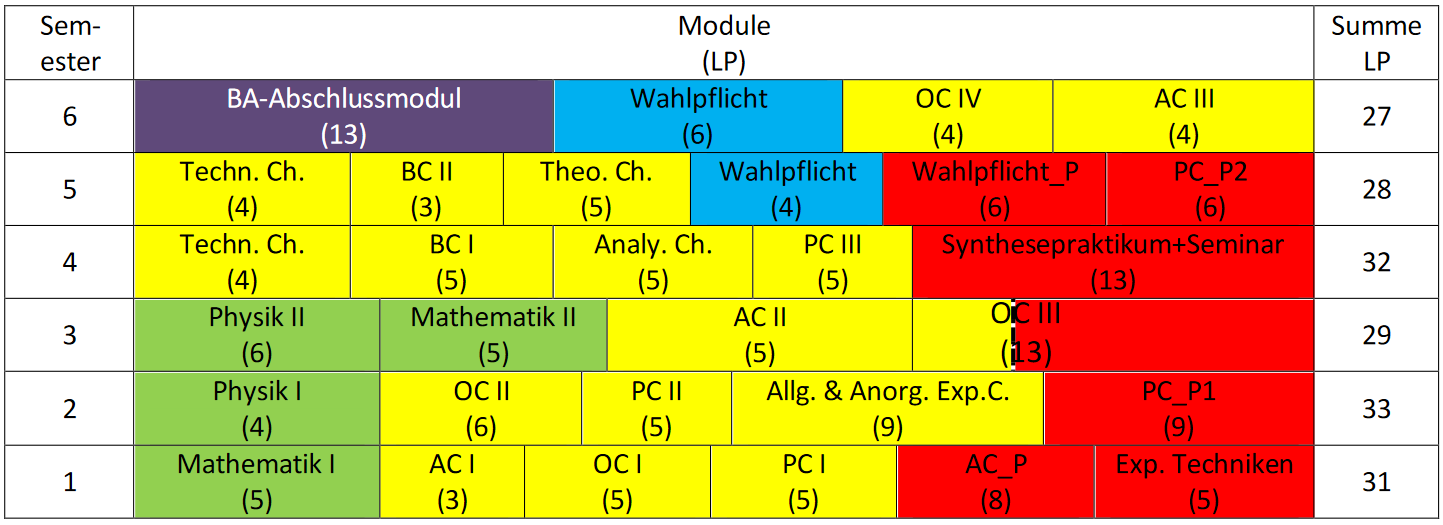 FSR-Chemie
12.04.2021
ETC-Leistungspunkte (LP)
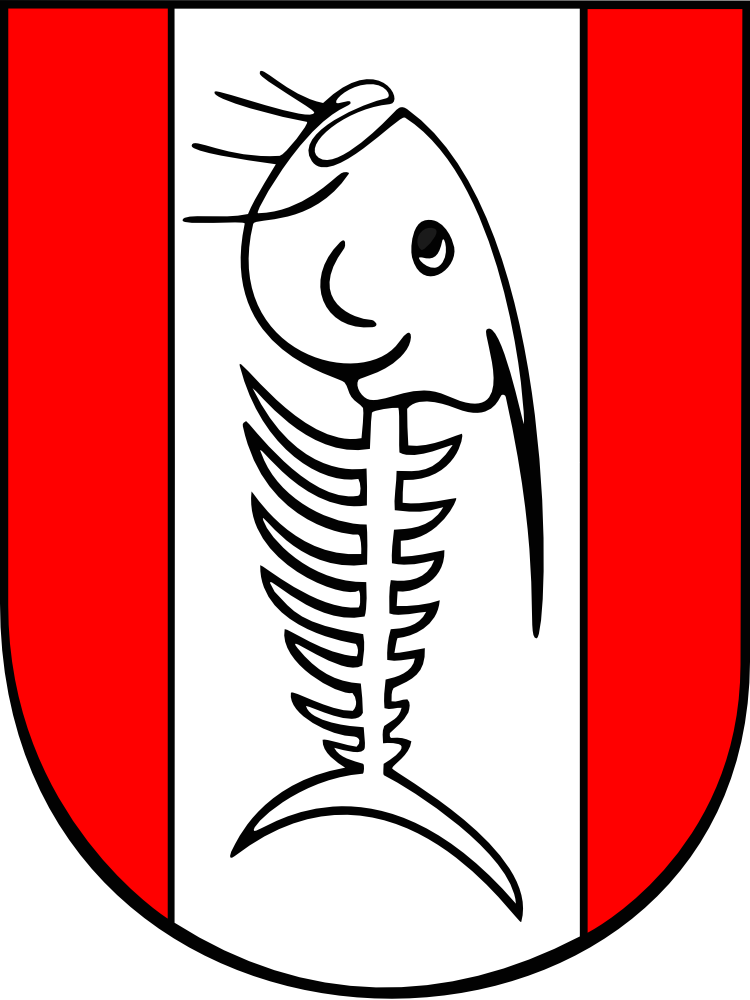 ECTs beschreiben den Arbeitsaufwand einer Studienleistung.
			1LP  =  30h Arbeit

180 ECTs benötigt für den Bachelor-Abschluss
			(13 Punkte gibt die Bachelorarbeit)
FSR-Chemie
12.04.2021
Literaturvorschläge
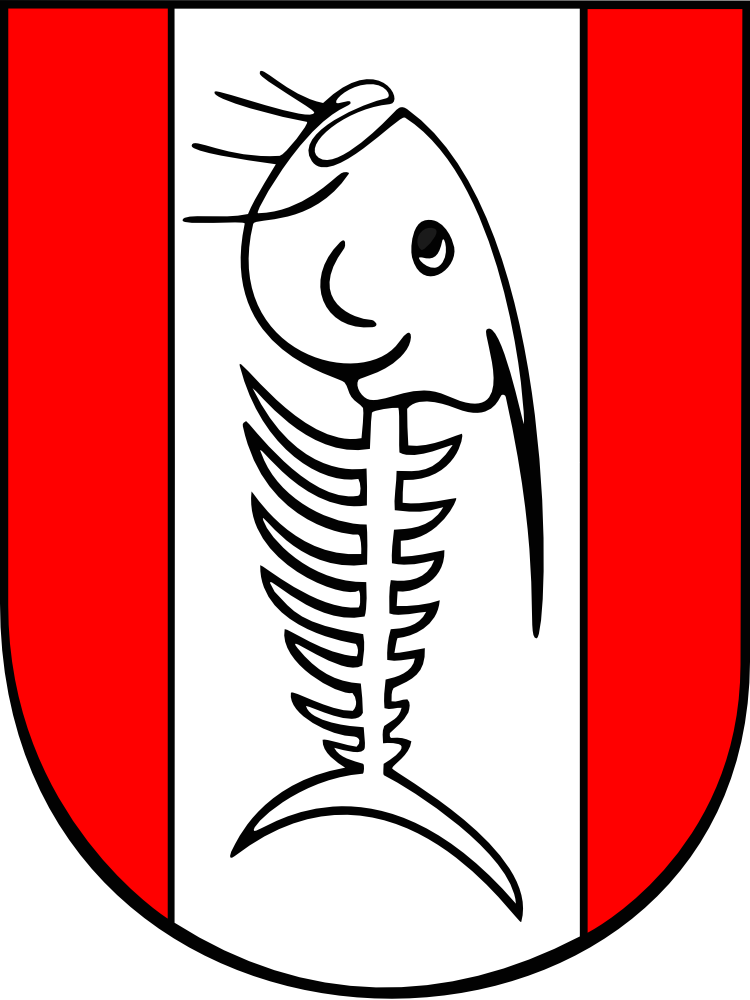 Schulchemie wiederholen:
		
	Mortimer: Basiswissen 		der Chemie

	Kosten: ca. 70€
FSR-Chemie
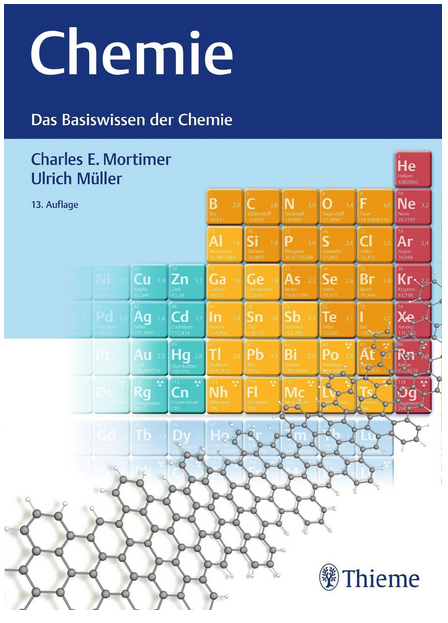 12.04.2021
Literaturvorschläge
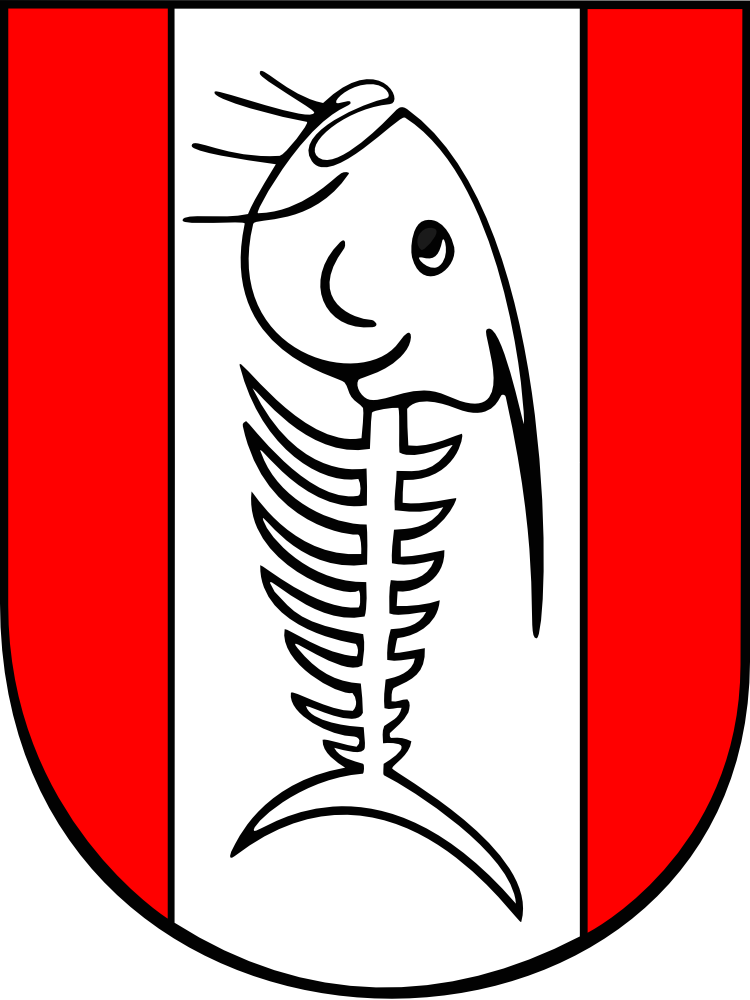 Organische Chemie:
		
	Breitmaier: Organische 	Chemie

	Kosten: ca. 60€
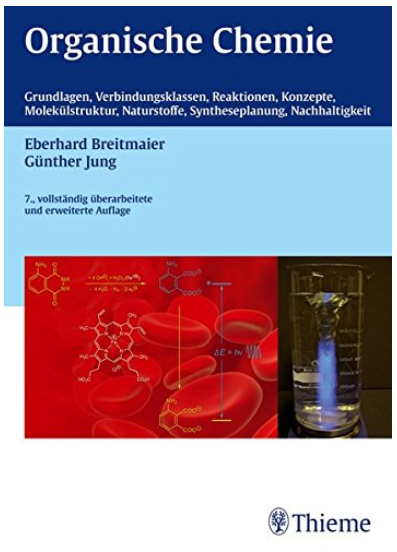 FSR-Chemie
12.04.2021
Literaturvorschläge
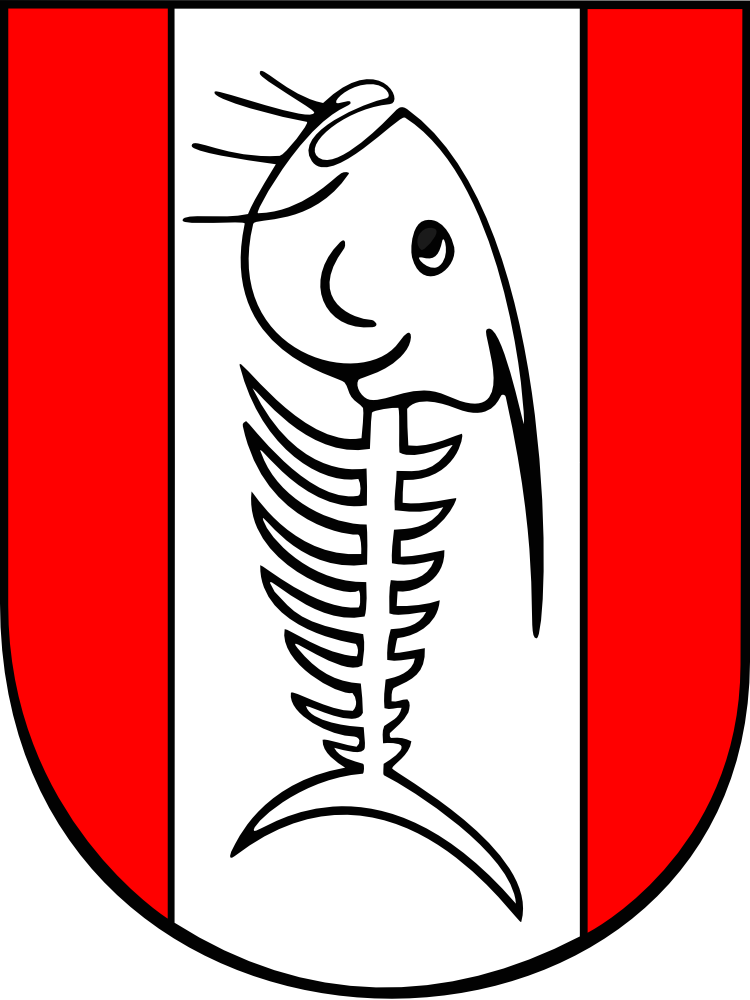 Organische Chemie:
		
	Clayden: Organische 	Chemie

	Kosten: ca. 100€ (deutsch)
			 ca. 60€ (englisch)
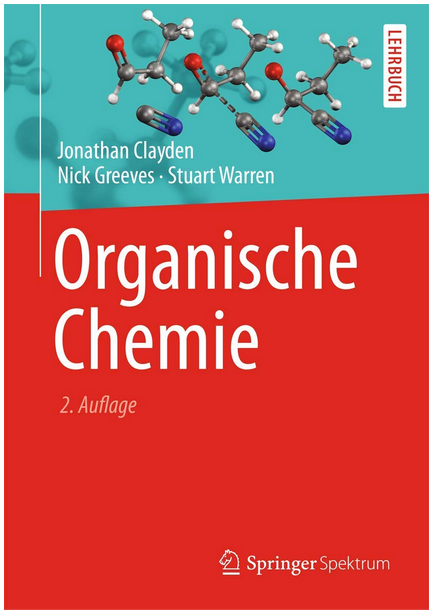 FSR-Chemie
12.04.2021
Literaturvorschläge
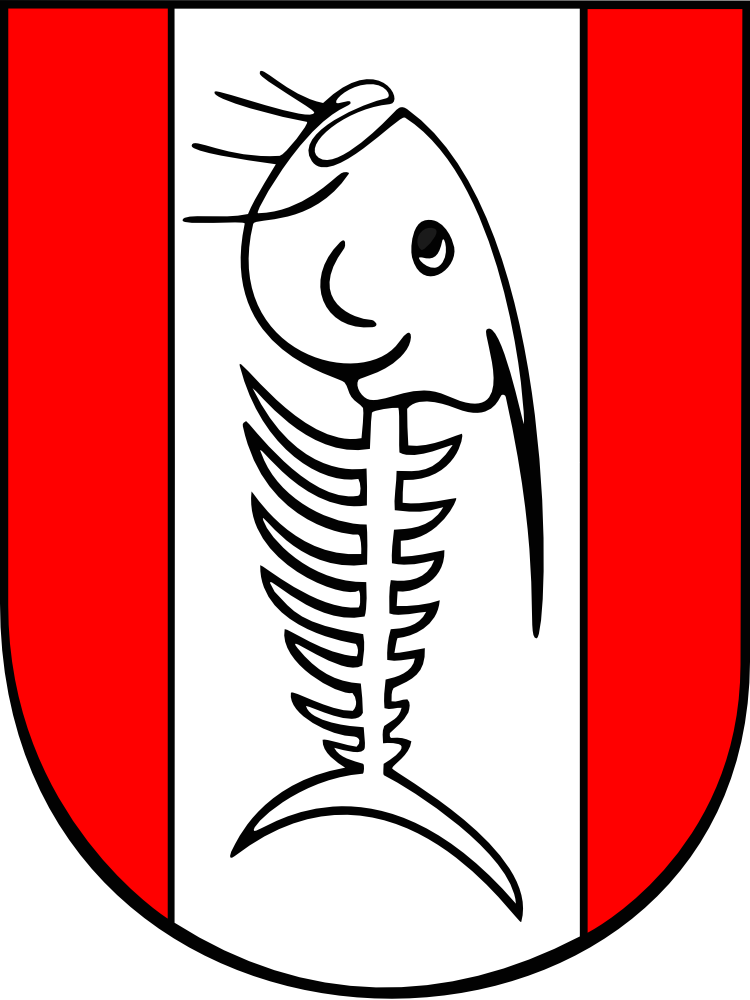 Physikalische Chemie:
		
	Wedler: Lehr- und 	Arbeitsbuch Physikalische 	Chemie

	Kosten: ca. 100€
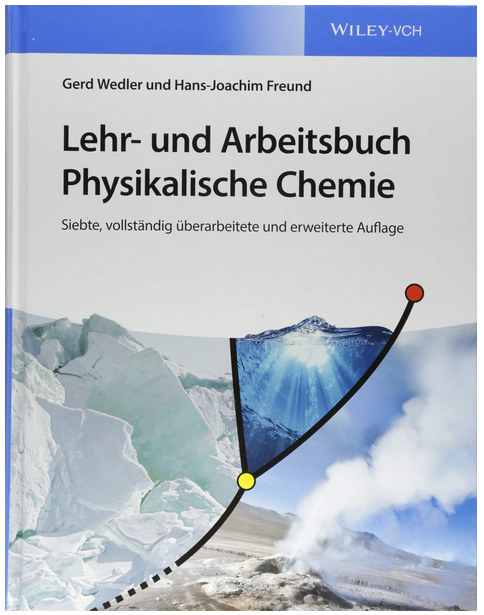 FSR-Chemie
12.04.2021
Literaturvorschläge
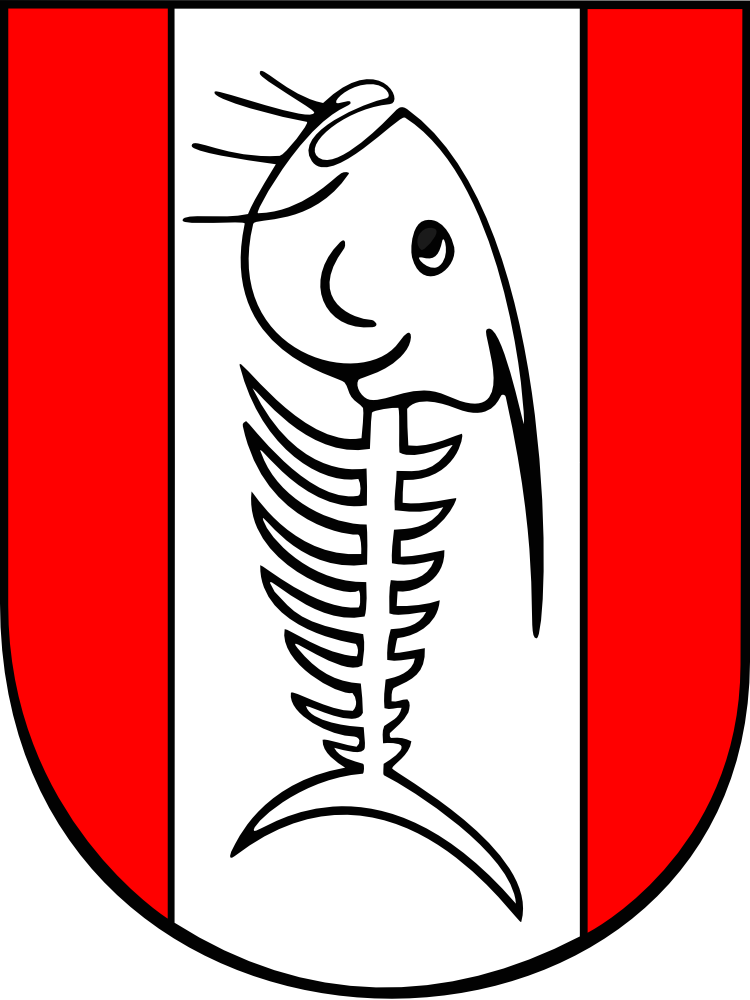 Physikalische Chemie:
		
	Atkins: Physikalische 	Chemie

	Kosten: ca. 85€
FSR-Chemie
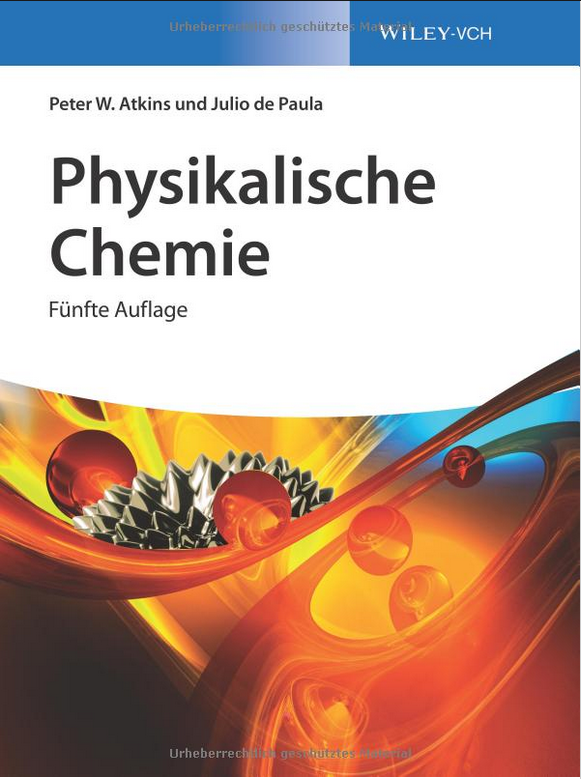 12.04.2021
Literaturvorschläge
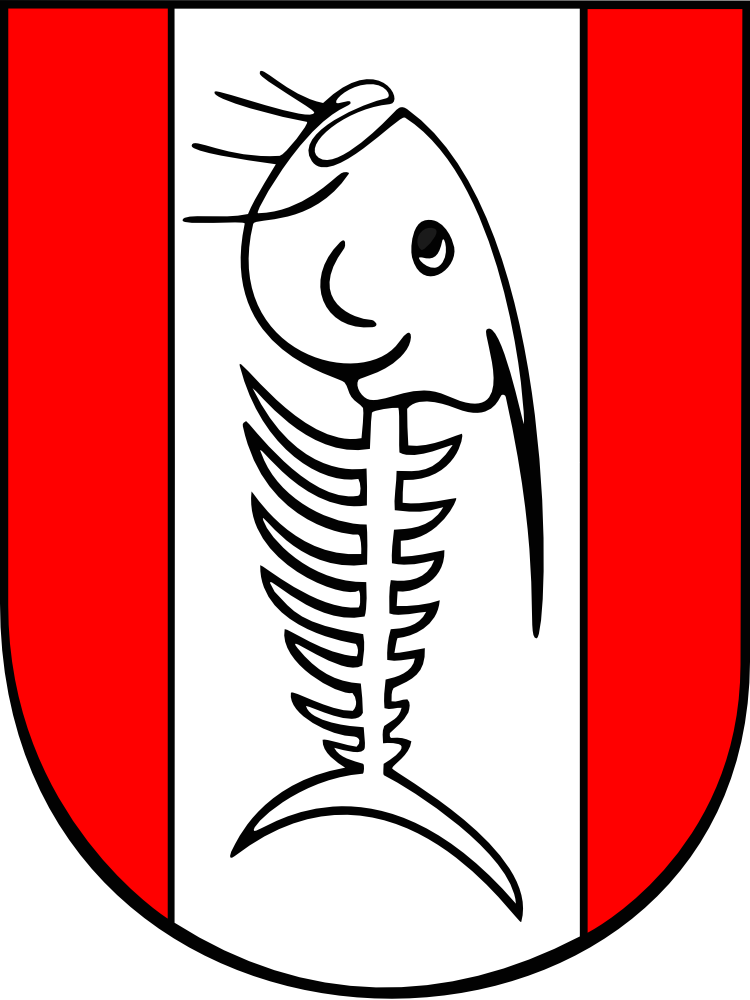 Anorganische Chemie:
		
	Reidl: Moderne 	Anorganische Chemie

	Kosten: ca. 70€
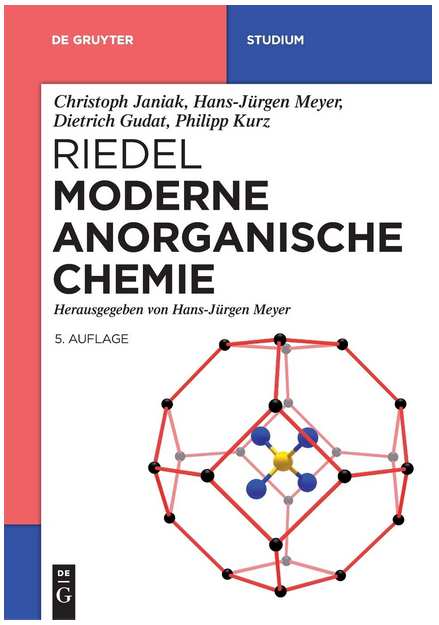 FSR-Chemie
12.04.2021
Literaturvorschläge
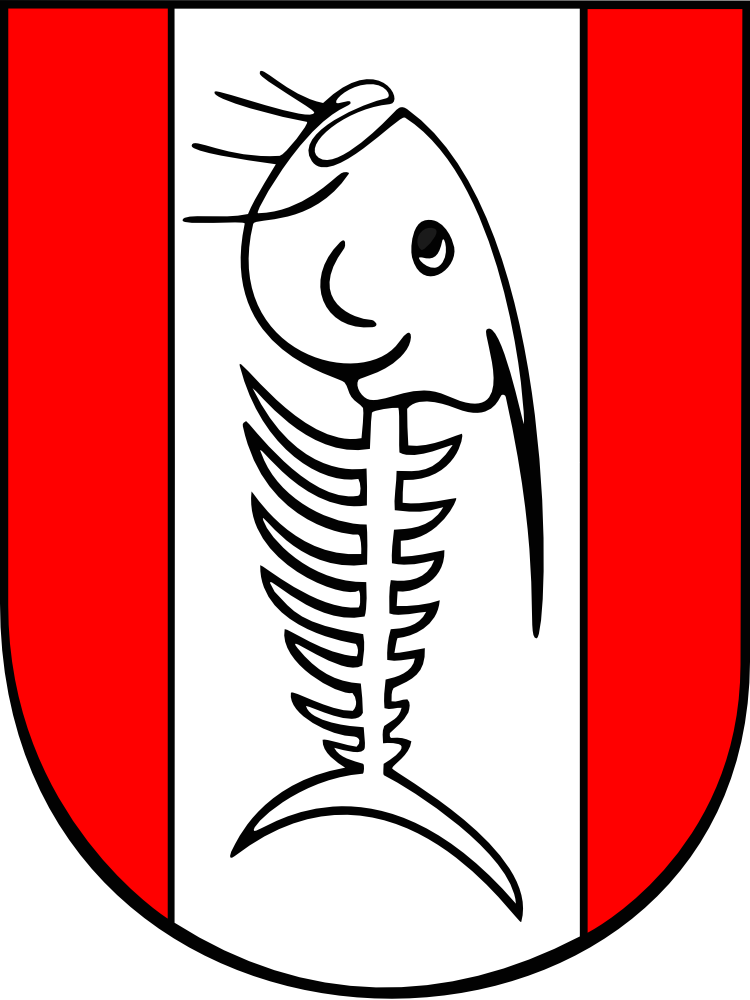 Anorganische Chemie:
		
	Huheey: 	Anorganische 	Chemie

	Kosten: ca. 80€
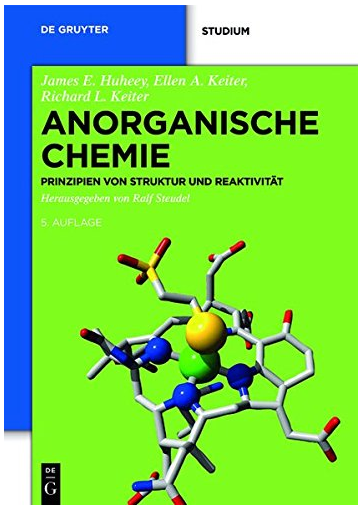 FSR-Chemie
12.04.2021
Literaturvorschläge
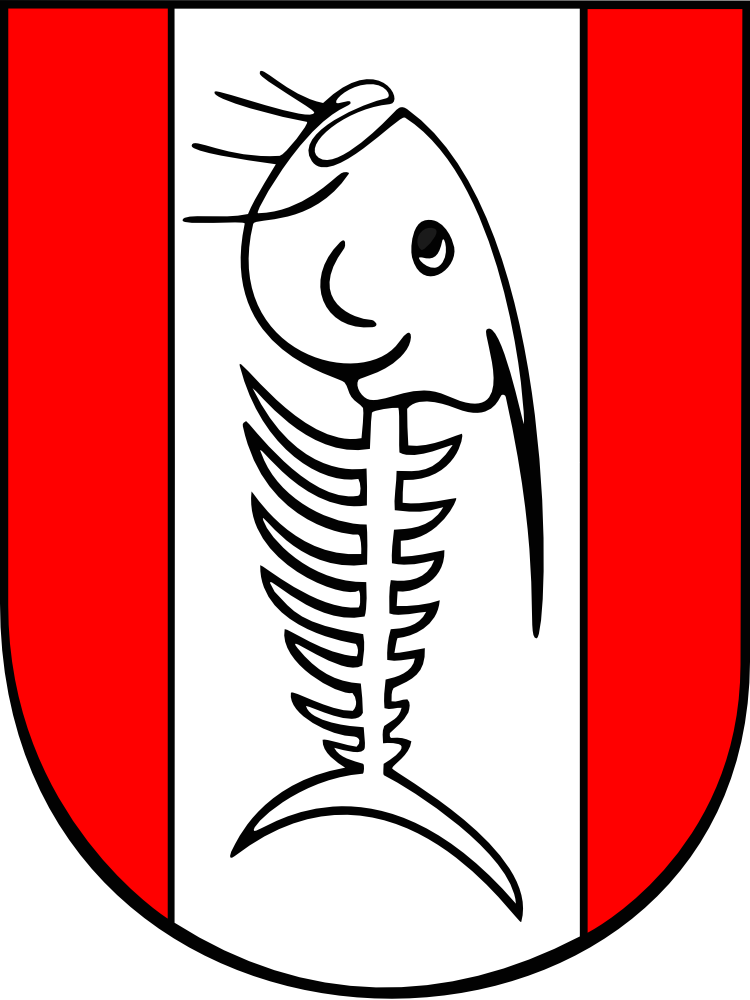 Voller Zugriff auf das Angebot des Springer Verlags über die Uni Website (VPN aktiv!).






https://www.ub.uni-kl.de/recherche/medienarten/buechere-books/e-books/
FSR-Chemie
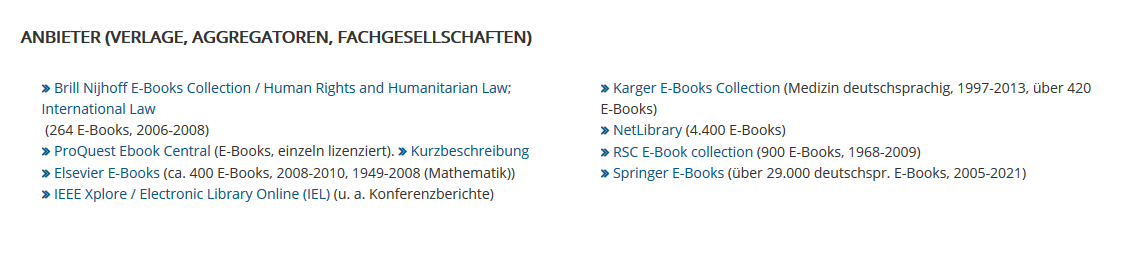 12.04.2021
Überlebenstipps
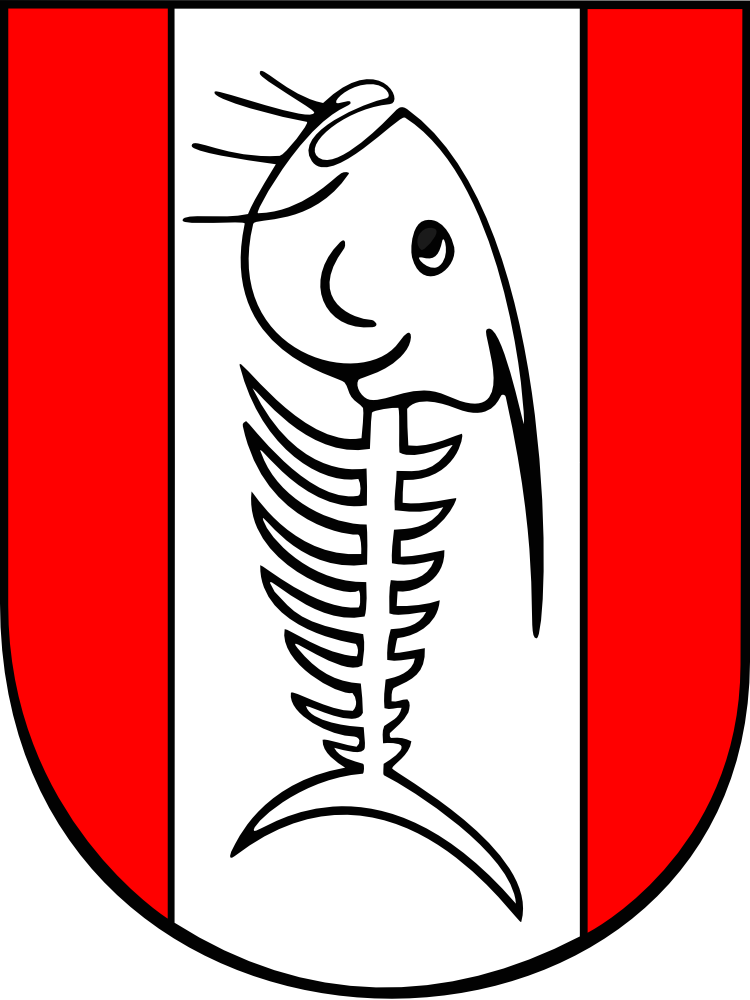 Übungen aktiv machen.
Altklausuren zur Klausurvorbereitung nutzen.
In Lerngruppen organisieren.
Vorlesungen aktiv besuchen.
Vorlesungen nachbereiten.
Scheut euch nicht den Prof zu fragen.
Knüpft Kontakte zu höheren Semestern oder anderen Fachbereichen.
FSR-Chemie
12.04.2021
Corona und Studium
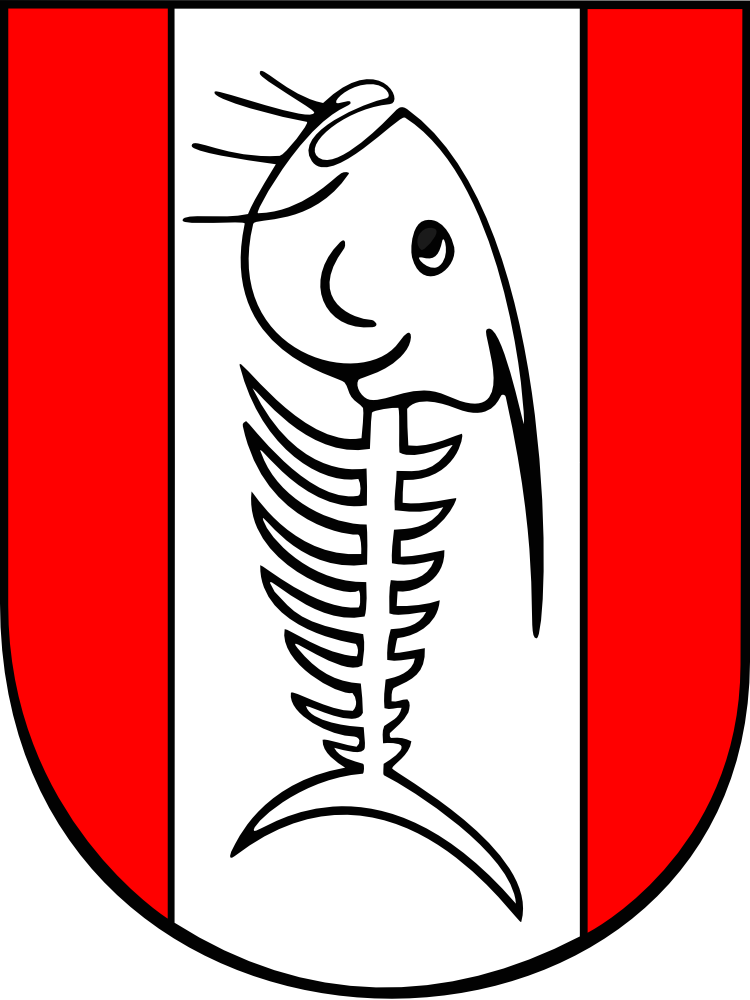 Bei Präsenz in Gebäuden bitte die Hygienerichtlinien der TU KL beachten und befolgen. (Auch auf Beschilderung vor Ort achten!)

In Gebäude 52/54 ist die Haupttreppe nur für den Weg nach oben zu nutzen und die Treppen in den Fluchttürmen an den Seiten des Gebäudes für den Weg nach unten.

Körperlichen Kontakt wo es geht vermeiden.

Achtet auf eure Gesundheit und gefährdet euch und andere nicht unnötig.
FSR-Chemie
12.04.2021
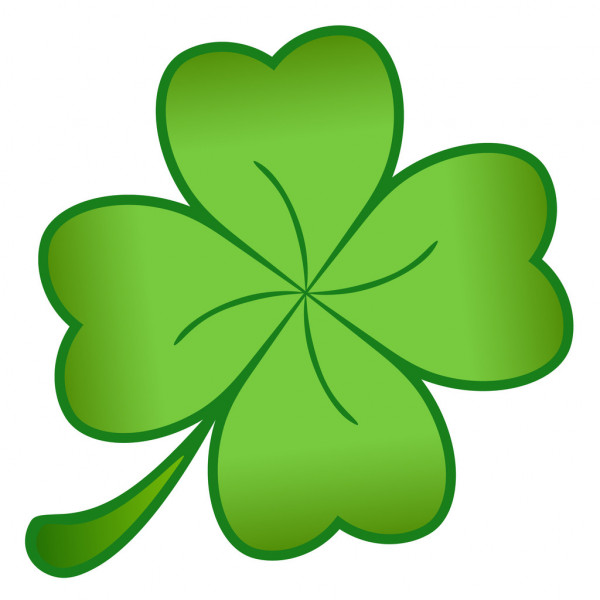 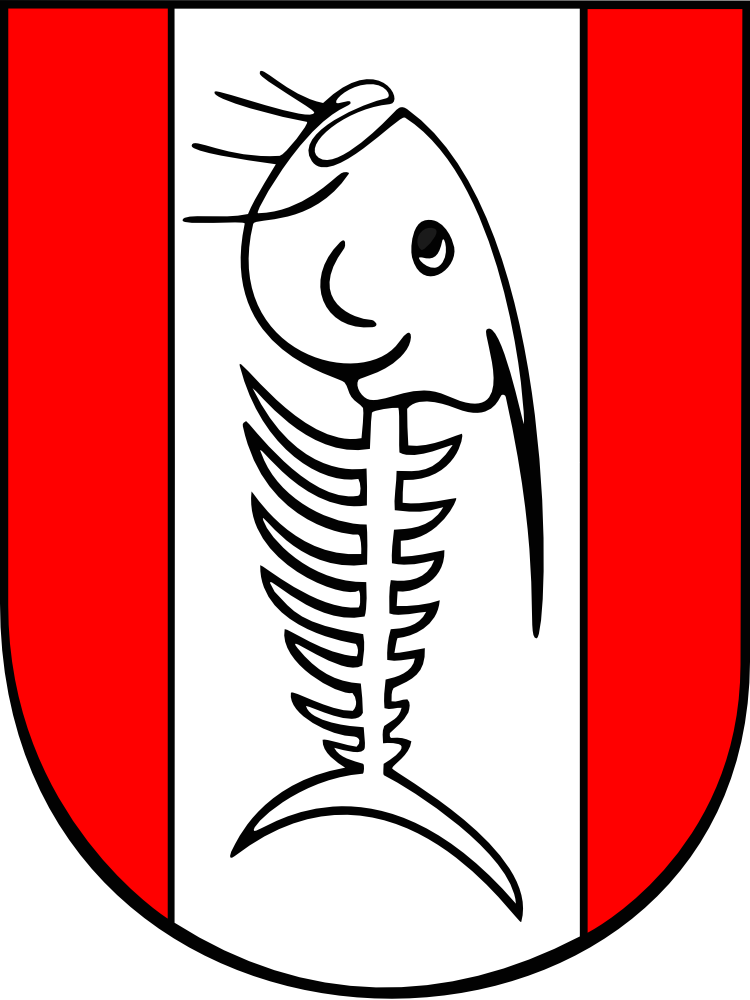 FSR-Chemie
Viel Erfolg und Freude im Studium !
12.04.2021